Предопухолевая патология и рак молочнойжелезы

			профессор кафедры лучевой 					диагностики,  лучевой терапии и онкологии
			д.м.н. Сеньчукова М.А.
Социально-экономическое бремя РМЖ в 2014 г. составило 34,76 миллиардов рублей, что превышает данный показатель при раке почки, яичников, предстательной железы, легкого и меланомы вместе взятых

Причины
Высокая заболеваемость
Высокая смертность
Многократные курсы дорогостоящей лекарственной терапии даже на ранних стадиях заболевания
Решение проблемы
Ранняя диагностика (скрининг рака молочной железы)
Профилактика (диагностика и лечение фоновых и предраковых заболеваний)
Факторы риска
Наследственность
Ген BRCA1
-	Вероятность развития РМЖ достигает 75% в возрасте до 50 лет и 85 – 90% к 70 годам
риск развития рака яичников – 29% в возрасте до 50 лет.  
От 50 до 88% BRCA1-положительных больных имеют тройной негативный рак молочной железы, по сравнению с 14-34% в отсутствии обозначенной мутации. 

Ген BRCA-2 
- 	Повышает вероятность РМЖ как у мужчин, так и у женщин
не связан с риском развития рака яичников
Группы риска на наличие генетических мутаций ассоциированных с раком молочной железы
1. Наличие РМЖ у родственниц первой степени родства (матери, сестры)
2. Двусторонние раки 
3. Первично-множественные раки
4. Рак яичников
5. Трижды негативные раки 
6. Молодой возраст
Нейроэндокринные нарушения
Нарушения состояния гипоталамо-гипофизарно-яичниковой системы (аденома гипофиза)
Гиперпластические процессы внутренних половых органов (эндометриоз, миома матки, гиперплазия эндометрия или их сочетание)
Гиперандрогения
Гиперпролактинемия
Синдром поликистозных яичников
Факторы репродуктивного анамнеза
Раннее наступление менархе (до 12 лет)
Поздняя менопауза (55 лет и старше) увеличивает риск в 2–3 раза. 
Отсутствие беременностей и родов
5 и более родов
Аборты
Гинекологические заболевания
Возраст первых родов старше 35 лет (женщины, родившие двоих детей до 25 лет, имеют втрое меньший риск развития заболеваний молочных желез по сравнению с имевшими только одного ребенка);
Рождение крупного плода (4 кг и более). 
Отсутствие лактации
Длительная лактация (более 2 лет)
Факторы риска не связанные с репродуктивной функцией
Патология печени
Патология щитовидной железы
Патология надпочечников
Ожирение
Стрессы
Остеохондроз грудного отдела позвоночника
Травма молочных желез
Облучение молочных желез
Рак молочной железы
встречается в 3-5 раз чаще на фоне доброкачественных заболеваний молочных желез
	и в 30-40 раз чаще при некоторых формах узловой мастопатии
Патология молочных желез
Пороки и аномалии развития
Воспалительные заболевания
Доброкачественные опухоли
Дисгормональные дисплазии (мастопатия)
Злокачественные опухоли
Туберкулез
Актиномикоз
ПРЕДОПУХОЛЕВАЯ ПАТОЛОГИЯ И ФОНОВЫЕ ЗАБОЛЕВАНИЯ
Узловая мастопатия
Внутрипротоковая папиллома
Цистоаденопапиллома
Фиброаденома
Мастопатия
или фиброзно-кистозная болезнь, дисгормональная дисплазия  – заболевание молочной железы вне беременности, характеризующееся спектром пролиферативных и регрессивных изменений ткани молочной железы с нарушением соотношения эпителиального и соединительнотканного компонентов.
Клинико-рентгенологическая классификация Н.И.Рожковой (1985 г.)
Диффузная форма

Узловая форма
Клинические проявления:
Боль
Чувство нагрубания молочных желез
Выделения из сосков
Уплотнения молочных желез
Связь с менструальным циклом
Головные боли
Отеки
Повышенная нервная возбудимость
Беспокойство, чувство страха в предменструальном периоде
ДИАГНОСТИКА
Анамнез
Обследование и пальпация молочных желез
Ультразвуковое исследование молочных желез
Маммография (у женщин старше 40 лет)
Клеточный мазок выделений из соска
Тонкоигольная биопсия или трепанобиопсия очаговых образований в молочной железе
Ультразвуковое исследование щитовидной железы и органов малого таза
Определение уровня пролактина
Консультация эндокринолога
Консультация гинеколога
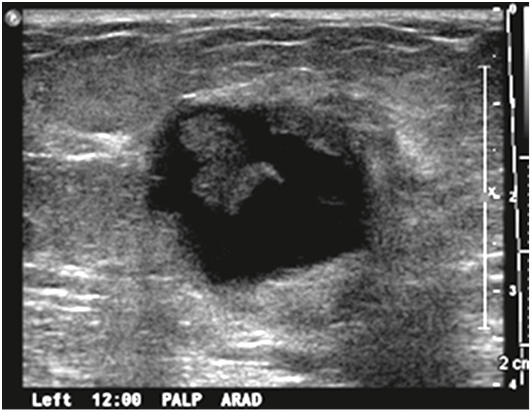 УЗИ картина внутрипротоковой папилломы
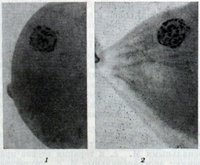 Маммограммы пациенток с фиброаденомой молочной железы
Лечение диффузной мастопатии
Растительные сборы
Гомеопатические препараты 
Витаминотерапия
Йодсодержащие препараты
Энзимотерапия
Нейролептики
Антигистамины и антипростагландины 
Иммуномодуляторы
Спазмолитики
Психотерапия
Отказ от вредных привычек
Специальная диета
Гормональная терапия
Лечение доброкачественных опухолей молочных желез и очаговых форм мастопатии – хирургическое.
	
	Операция – секторальная резекция молочной железы.
РАК МОЛОЧНОЙ ЖЕЛЕЗЫ
Рак молочной железы
Это наиболее часто встречаемый у женщин онкологический диагноз
В 2019 г в мире было выявлено 1,9 млн. новых случаев РМЖ
35-50% случаев заболевания приходится на женщин старше 65 лет 
За 10 лет заболеваемость возросла на 32,2%
Ежегодный прирост – 2,74%
Стандартизированный показатель заболеваемости в РФ  в 2019 году составил 53,34 (58,13 в области – 25 место) на 100 тыс. женского населения
1 место в структуре онкологической заболеваемости у женщин – 21,2%
- Смертность от РМЖ в Оренбургской области в 2018 г была выше общероссийских показателей и составила 14,64 на 100 тыс. женского населения (13,59 на 100 тыс. женского населения по России, 24 место);
	- За 10 лет смертность уменьшилась на 19,25%;
	- У 71,7 % женщин диагноз был установлен на I – II стадии (66,4% по области). 
	- Заболевание выявлено активно у 44,1% пациентов (49,5% по области). 
	- Одногодичная летальность составила – 5,5 % (4,6% по области). 
	- Состояли на учете 5 лет и более 62,1% больных (61,5 % по области).
Гистологические типы рака молочной железы
I. Неинвазивный рак  (carcinoma in situ):
 Внутрипротоковый рак
 Внутридольковый рак

II. Инвазивный рак  
 Протоковая аденокарцинома   (78%). 
 Дольковая аденокарцинома  (9%). 
 Редкие типыы (5%). 
 Воспалительный рак молочной железы  (1%). 

III. Рак Педжета.
Метастазирование рака молочной железы
Лимфогенное

Гематогенное

Контактное (кожные метастазы)
КЛИНИКА РАКА МОЛОЧНОЙ ЖЕЛЕЗЫ
Клиническая форма
Стадия заболевания
Возраст больной
Клинические формы рака молочной железы
Узловая
Диффузная:
	отечно-инфильтративная
	маститоподобная
	рожистоподобная
	панцирный рак
Атипичные:
	рак Педжета
	оккультный рак молочной железы
	язвенная форма рака молочной железы
Узловая форма рака молочной железы
Опухолевый узел
Наличие определяемого узла в ткани молочной железы без четких контуров, ограничено подвижного, плотной консистенции;
Безболезненность опухолевого узла;
Различного характера деформации ткани органа.
Изьязвление или прорастание кожи над опухолью;
Серозные или кровянистые выделения из соска;
Изъязвление
Неподвижность
Кожные симптомы:
площадки
втяжения
умбиликации
лимонной корки
Втяжение соска
Увеличение регионарных лимфатических узлов
- 	Конгломерат плотных, неподвижных, зачастую «вколоченных» лимфатических узлов в аксиллярной области;
- 	Надключичные метастазы с той же стороны или перекрестные подмышечные или надключичные метастазы;
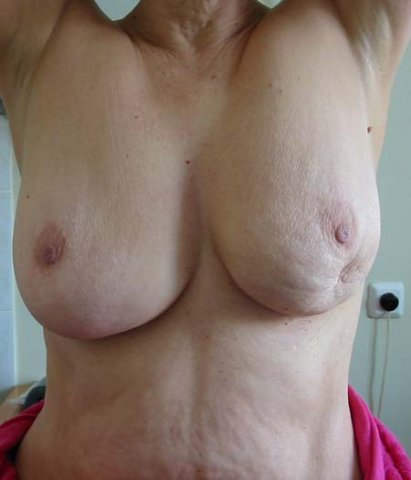 Диффузные формы рака молочной железы
Увеличение железы в размерах (уменьшение при панцирной форме)
Отсутствует опухолевый узел
Диффузная инфильтрация ткани молочной железы или ее части 
Симптом лимонной корки
Изменение цвета кожи (пастозность, синюшность, гиперэмия)
Изменения со стороны соска
Относятся к инфломатозным (агрессивным, быстротекущим) формам
Боль в молочной железе, тяжесть, чувство распирания
Увеличение регионарных лимфоузлов
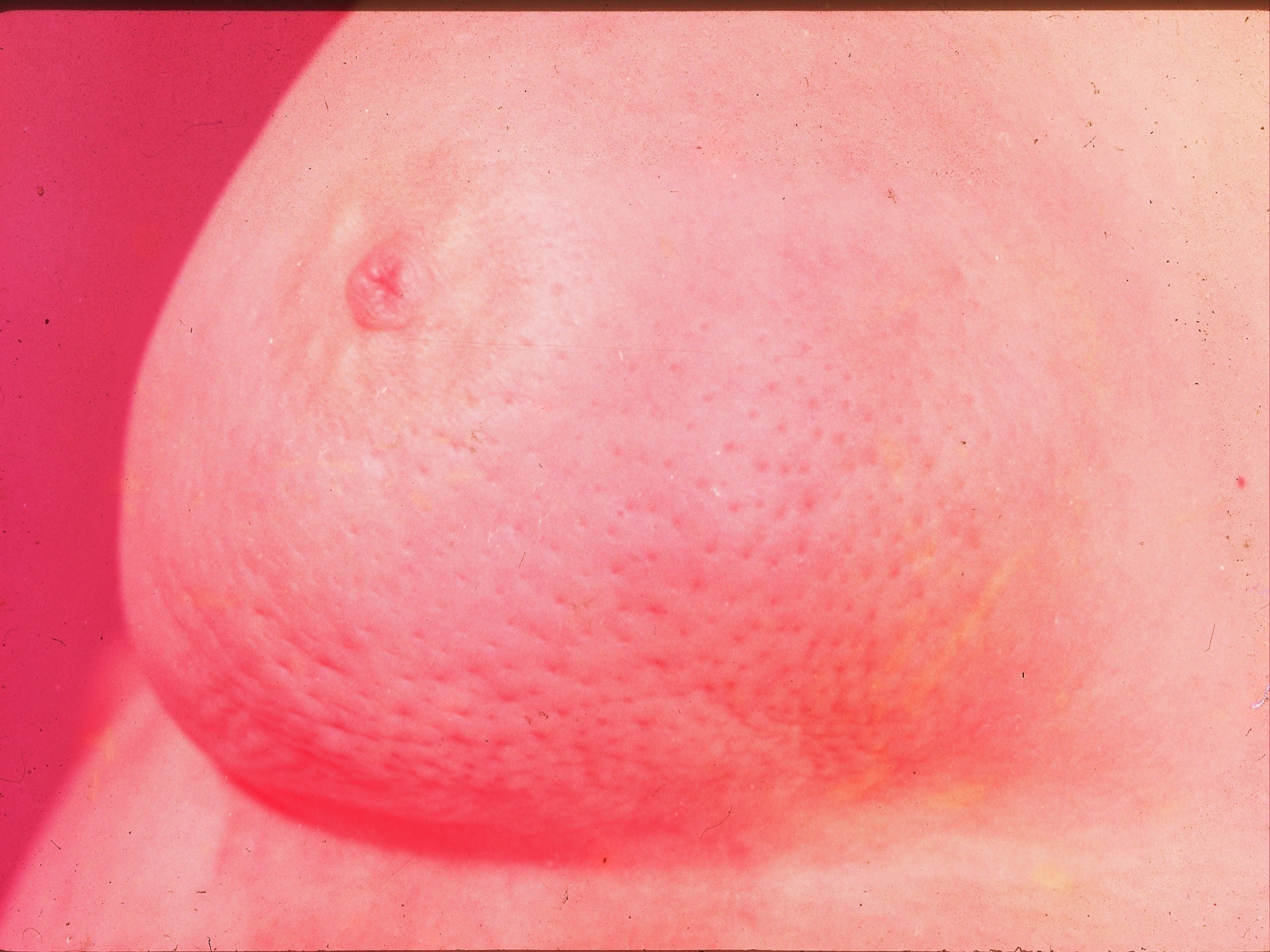 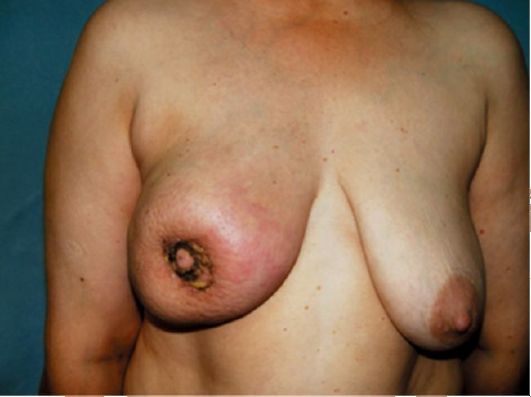 АТИПИЧНЫЕ ФОРМЫ РМЖ 

РАК ПЕДЖЕТА
ЯЗВЕННАЯ ФОРМА РМЖ
ОККУЛЬТНЫЙ РМЖ
РАК ПЕДЖЕТА
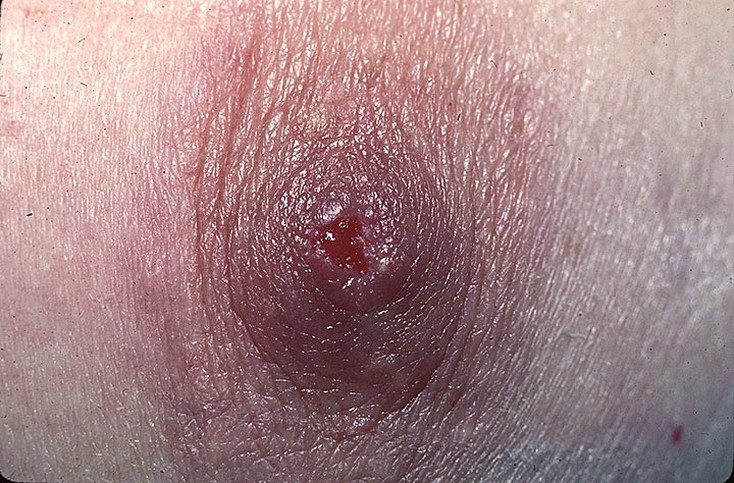 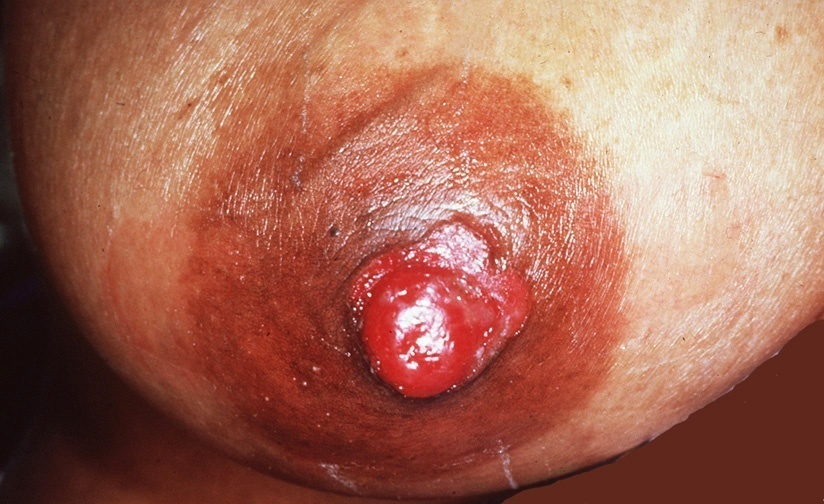 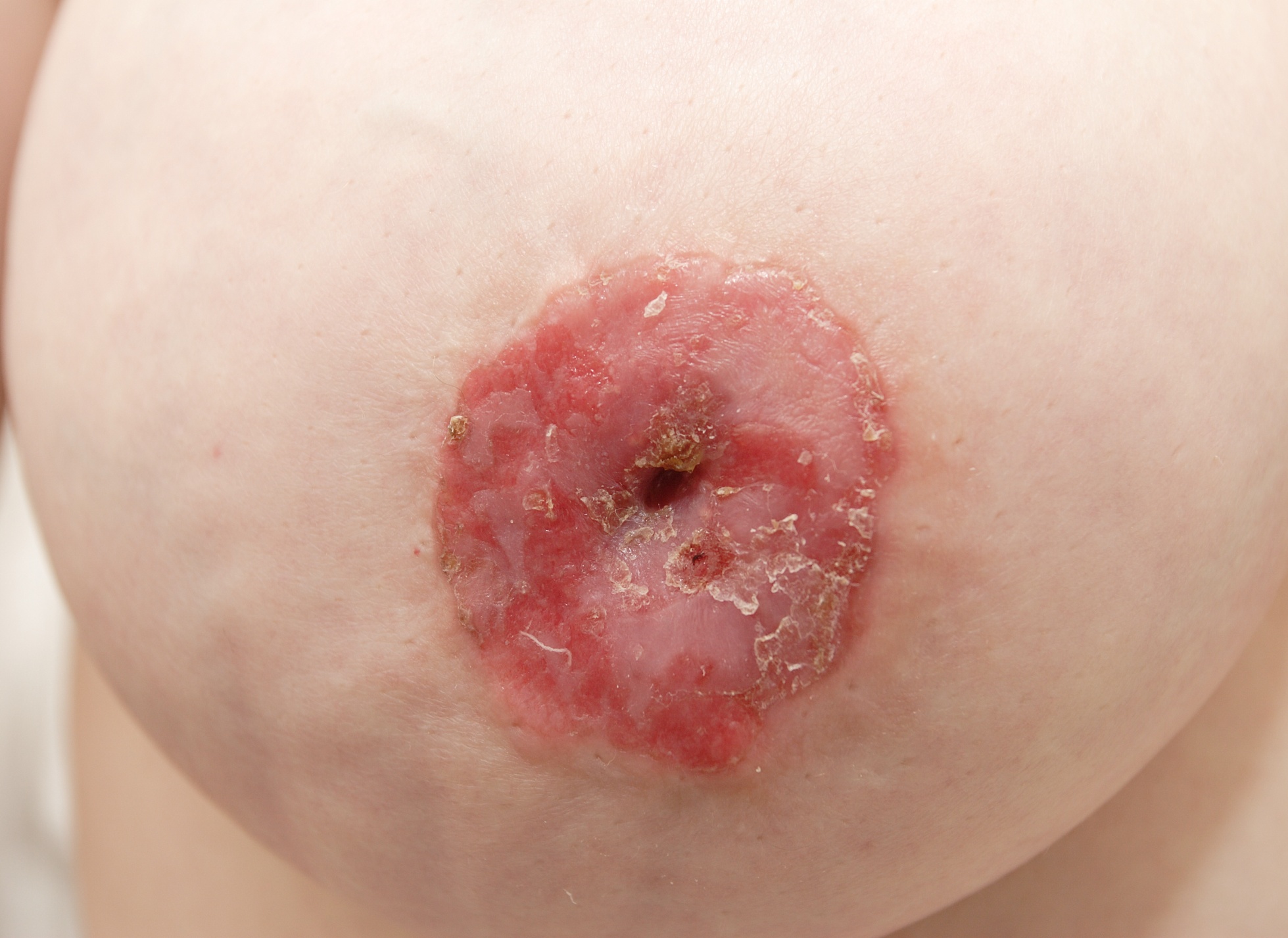 ЯЗВЕННАЯ ФОРМА РМЖ
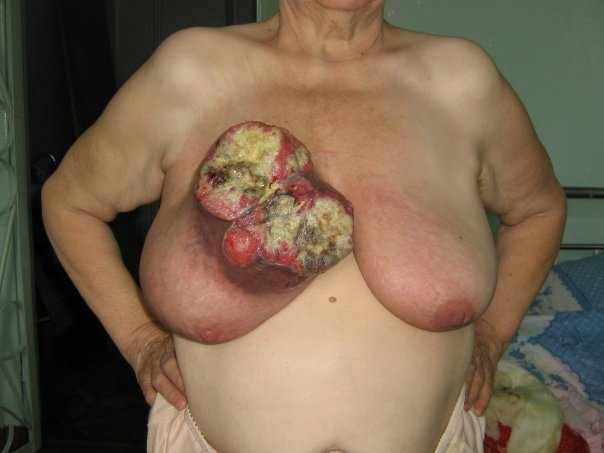 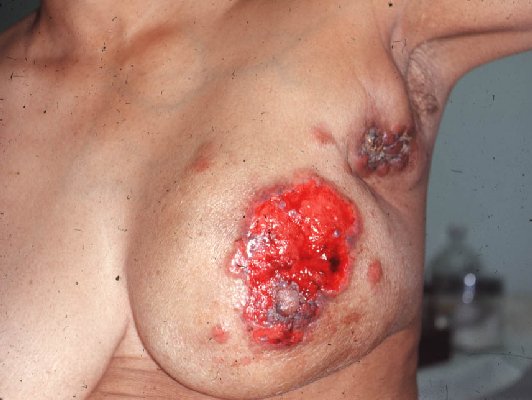 Основные диагностические методики
Пальпация молочных желез;
Маммографическое исследование;
При подозрении на внутрипротоковый рак рентгенодогическое исследование применяется с контрастированием (дуктография).
Ультразвуковое исследование 
Термография 
Магнитно-резонансная томография (МРТ)
Цитологический метод или трепано-биопсия
Аспирационная вакумная биопсия
ИГХ  
Остеосцинтиграфия
Рентгенография органов грудной клетки
УЗИ печени
Консультация гинеколога
Консультация других специалистов
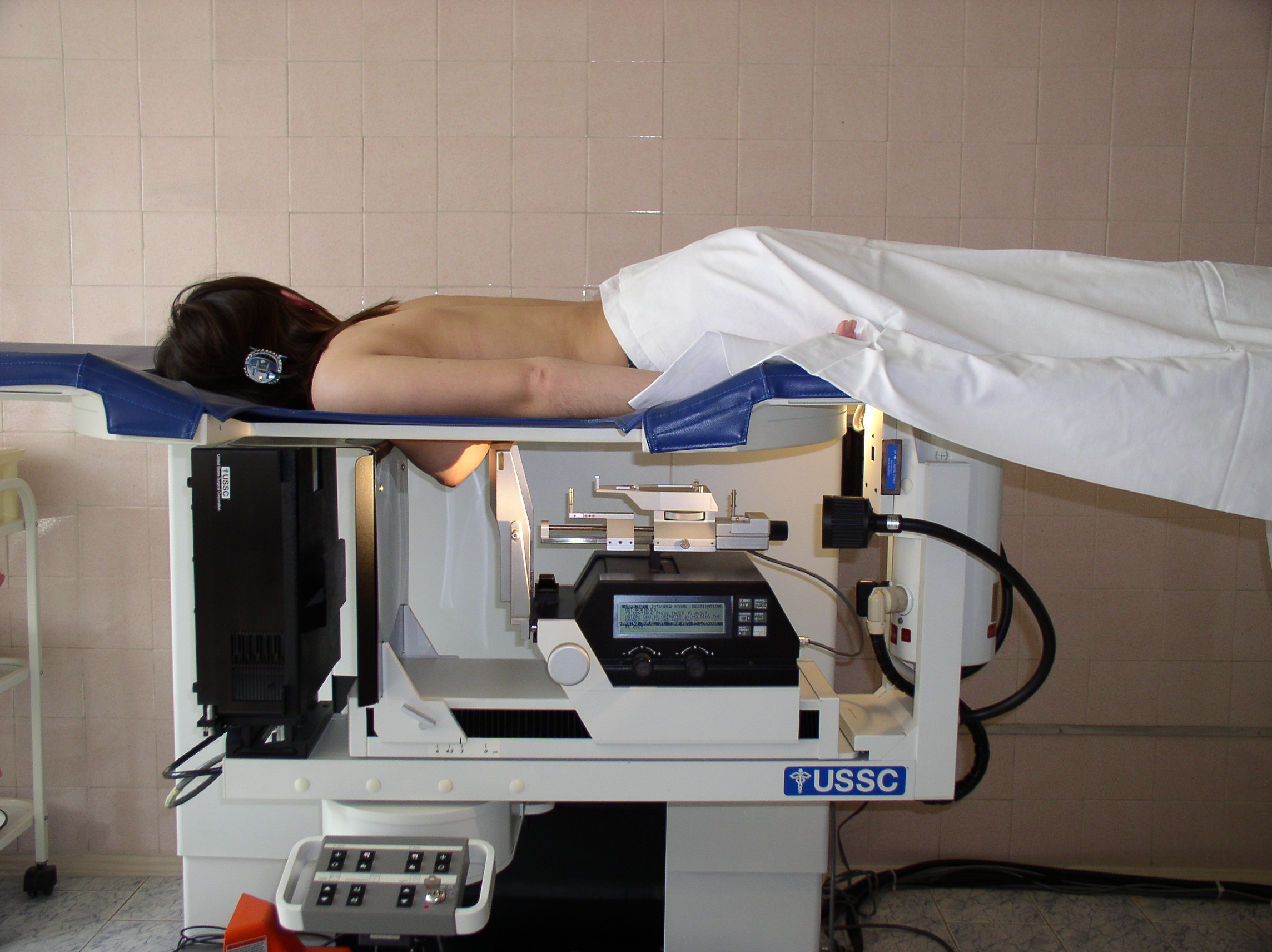 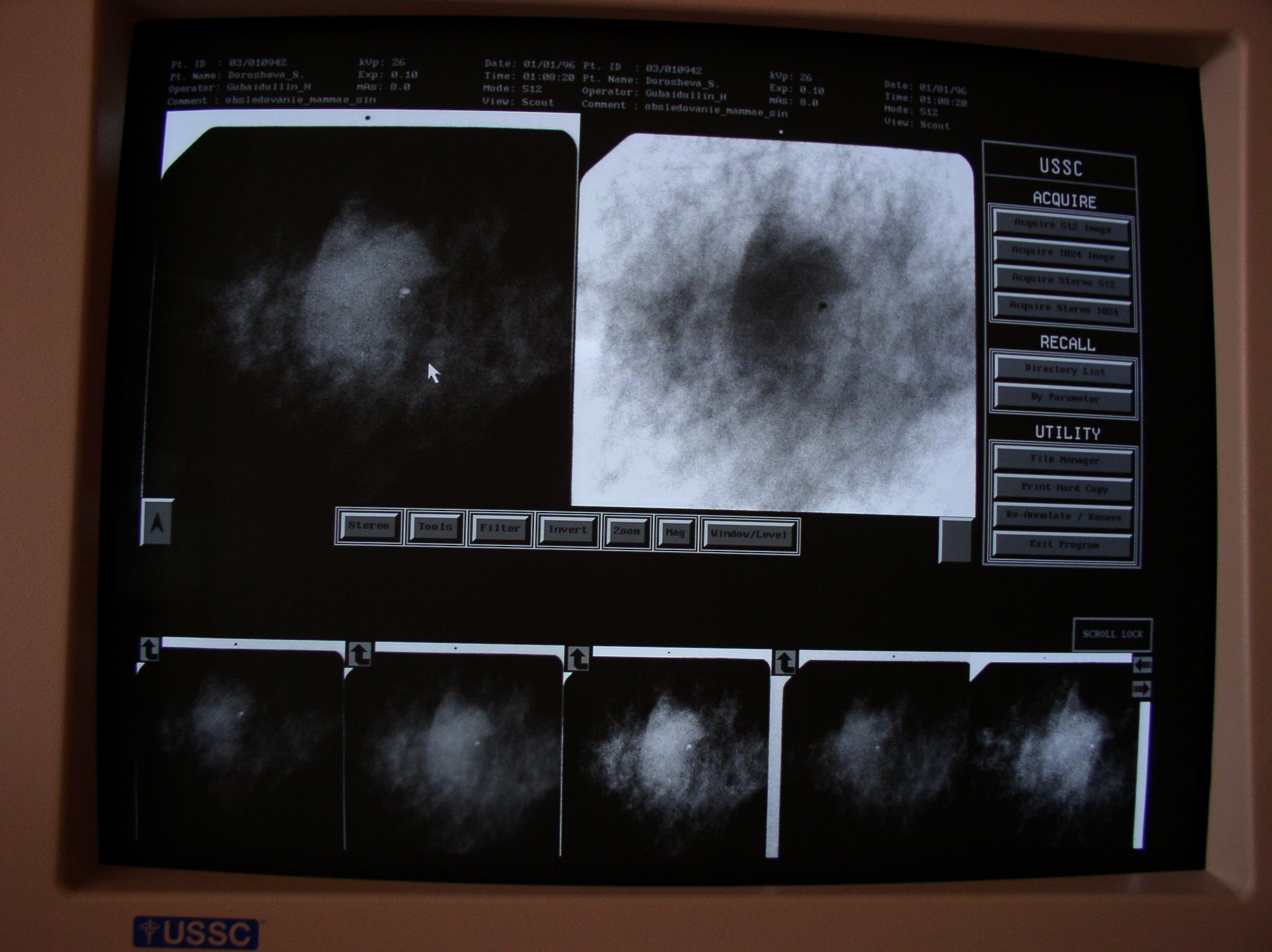 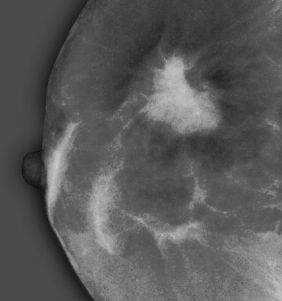 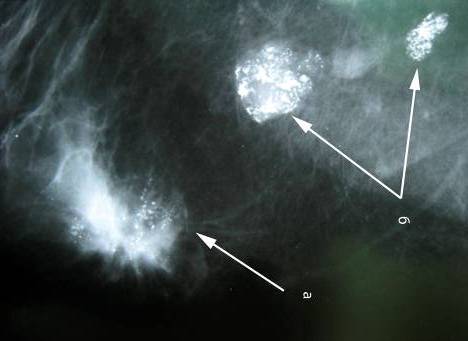 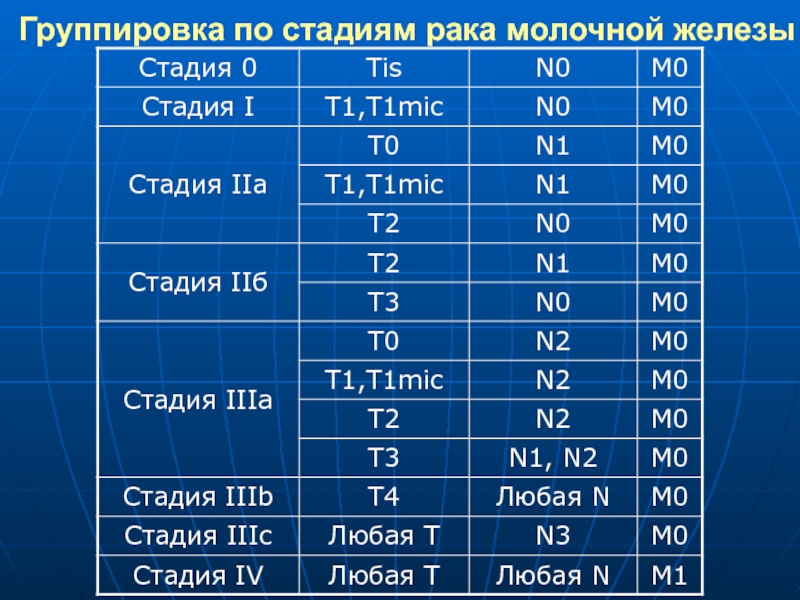 Скрининг рака молочной железы
Маммографический скрининг снижает смертность от рака молочной железы среди женщин 50-69 лет на 35%;
В более раннем возрасте (40-49 лет) данные неоднозначны, что не позволяет относится к этой группе аналогично;
Данных для рекомендации методики самообследования молочных желез в качестве скринингового теста недостаточно.
ПРАВОВЫЕ АСПЕКТЫ РАННЕЙ ДИАГНОСТИКИ РАКА МОЛОЧНОЙ ЖЕЛЕЗЫ:

  Приказ Министерства здравоохранения РФ от 13 марта 2019 г. № 124н «Об утверждении Порядка организации  проведения профилактического осмотра и диспансеризации определенных групп взрослого населения»;
Условия эффективного скрининга:
Охват 85% населения и более
Современное оборудование (цифровые маммографы)
Квалифицированные специалисты 
Мотивация населения!
Мотивация персонала!
ПРИНЦИПЫ ЛЕЧЕНИЯ
Определяются 
клинической формой РМЖ, 
стадией заболевания, 
биологическими особенностями опухоли, 
возрастом пациентки, 
сопутствующей патологией

РМЖ – системное заболевание и лечение должно быть комплексным
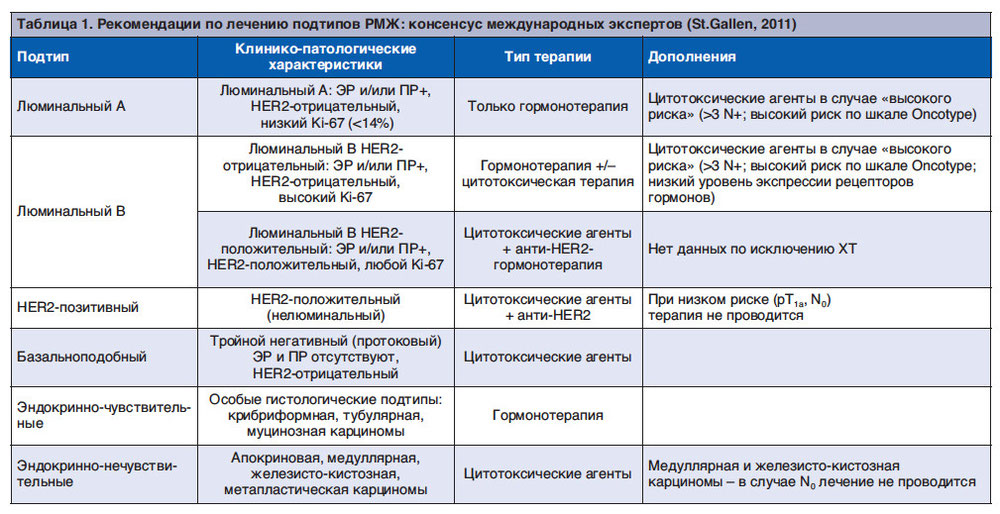 Хирургическое лечение
Радикальные операции
Радикальные мастэктомии:
Холстеда
Пейти
Мадена
Радикальная резекция молочной железы (лампэктомия, квадрантэктомия)
Паллиативные операции 
Мастэктомия по Пирогову
Широкая секторальная резекция молочной железы
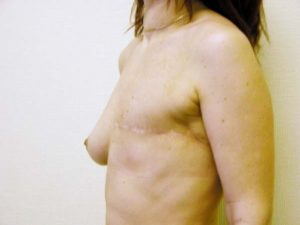 РЕКОНСТУКТИВНО-ПЛАСТИЧЕСКИЕ ОПЕРАЦИИ
Первичная маммопластика
Отсроченная маммопластика

	Существует два основные способа имитации формы и объема молочной железы: эндопротезирование или реконструктивная операция с использованием аутогенных тканей
ОТСРОЧЕННАЯ РЕКОНСТРУКЦИЯ МОЛОЧНОЙ ЖЕЛЕЗЫ С ИСПОЛЬЗОВАНИЕМ ЭНДОПРОТЕЗА
ОДНОМОМЕНТНАЯ РЕКОНСТРУКЦИЯ МОЛОЧНОЙ ЖЕЛЕЗЫ С ИСПОЛЬЗОВАНИЕМ ТОРАКО-ДОРЗАЛЬНОГО ЛОСКУТА
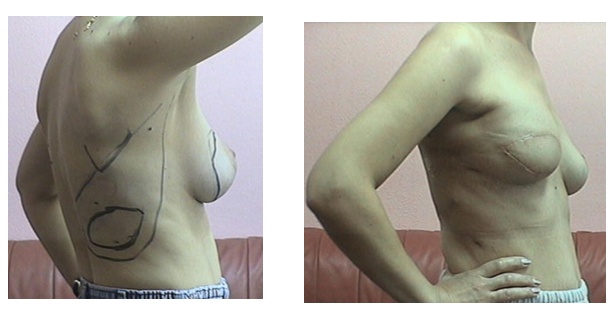 Лучевое лечение
послеоперационное облучение применяется только при наличие неблагоприятных морфологических факторов и включает зону первичного рака и зоны регионарного метастазирования
после различных вариантов консервативной хирургии в комбинации или без лекарственной терапии (Bellon J., Harris J., USA, 2005)
время применения лучевой терапии может быть разным: сразу после операции с последующей лекарственной терапией; одновременно и после лекарственной терапии, но не позже 6 месяцев (K.Ganger, Germany, 2005).
Лекарственное лечение
неоадъювантная химиотерапия является стандартом лечения местнораспространенного рака
при ранних стадиях используется с целью выполнения сохранных вмешательств
лучшим сочетанием являются антрациклины с таксанами. Количество курсов – 4. (M.Kaufmann, Germany, 2005)
Лекарственное лечение
адъювантная химиотерапия применяется в большинстве случаев и минимальным количеством курсов считается – 6. Лучшим сочетанием является использование антрациклинов с таксанами (АС + таксаны) (C.Hudis, USA, 2005)
для пожилых больных возможно использование CMF, AC с последующим приемом капецетабина
Адъювантная эндокринотерапия
и таргентная терапия РМЖ
При наличие ER+, а особенно PR+ целесообразно использование антиэстрогенов (тамоксифен), ингибиторов и инактиваторов ароматазы (арамидекс)
При высоком уровне экспрессии Her – 2 – new – антитела к эпидермальному фактору роста (герцептин)
Блокаторы ангиогенеза при метастатическом РМЖ (авастин)
Биофосфанаты – при метастазах РМЖ в кости (бонафтос).
БЛАГОДАРЮ ЗА ВНИМАНИЕ